Kodin juhlatKempeleen Martat
Peruskysymyksiä kodin juhlien järjestämisessä:
Miten paljon pitää varata tarjottavaa?
Miten noutopöytä suunnitellaan?

Muutaman käytännön vinkin lisäksi annamme salaattibuffetin  sekä täytekakkujen , kuivakakkujen  ja omavalmisteisten juhlajuomien reseptejä.
Kuinka paljon varaan kahvia ja juomia?
Kahvitarjoilu
10 henkeä: 3 l vettä ja 5 dl kahvia
50 henkeä: 15 l vettä ja 1 kg kahvia
Palasokeri 1 kg/50 henkilöä
Kahvimaito 1,5 l/50 henkilöä
Juomatarjoilu/
henkilö
Vesi tai mehu 2 lasillista
Alkudrinkki, booli 1- 2 lasillista
Valko- tai punaviini 2 lasillista
Onnittelumalja 1 ¼ dl
Kuinka paljon varaan ruokatarjoiluun  tarjottavaa?
alkuruokakeittoa 2 – 3 dl
pääruokakeittoa 3 -5 dl
lisäkesalaattia 1 – 2 dl
alkuruokasalaattia 1 ½ dl
pääruokasalaattia n. 3 dl
perkaamatonta kalaa 200 – 250 g
perattua/pakastekalaa 100 – 150 g
lihaa luuttomana 75 – 125 g
jauhelihaa 75 – 125 g
pastaa raakana ¾ dl tai 30 – 40 g
voileipäkakku noin 2 cm:n pala
pikkuleipiä 1/laji
Tarjottavan määrään vaikuttaa ruokalajien määrä, ruokailijoiden ikä ja sukupuoli sekä kutsujen luonne ja ajankohta. Tarkkoja määriä on mahdoton antaa, mutta kukin vieras syö ainakin 300 – 400 g eri lajeja yhteensä. 
Lähde: Juhlitaan yhdessä, Valio
Noutopöydän kattaus ja suunnittelu
Noutopöytä on kätevä silloin, kun vieraita on niin paljon, etteivät kaikki mahdu istumaan saman pöydän ääreen.
Suuriin juhliin, joihin vieraita tulee useita kymmeniä yhtä aikaa, kannattaa kattaa kaksi ruoan ottopistettä. Nyrkkisääntö on, että aloituspisteitä tarvitaan vain yksi, kun vieraita on alle 30.
Huolehdi, että pöytä voidaan kiertää myötäpäivään, niin etteivät ihmiset kulje täysine lautasine toisiaan vastaan. Kata kahvit tai jälkiruoka erilliseen pöytään, jolloin tungos ruokapöydän ääressä vähenee.
	Pienen tilan vinkit
 Jos tilaa on vähän, noutopöytä kannattaa kattaa seinän viereen, jolloin aloituspisteitä on vain yksi.
Astioiden pinoaminen päällekkäin säästää pöytätilaa. Lasit voi lasilevyjen tai palapeilien avulla koota komeaksi torniksi: kerros laseja, sitten lasilevy ja lisää laseja.
Saat pienestäkin pöydästä näyttävän, kun käytät erikorkuisia astioita ja jalallisia vateja. Voit korvata jalallisen vadin käyttämällä vatien ja kulhojen korokkeena nurin käännettyjä lasikulhoja tai laseja.
Lähde: Juhlitaan yhdessä, Valio
Salaattibuffet 50 henkilölle
500 g mozzarellahelmiä
500 g pesto-mozzarellahelmiä 
( sekoita mozzarellahelmien joukkoon vihreää pestoa maun mukaan)
1 kg salaattijuustoa valutettuna
N. 20 keitettyä, puolitettua munaa
1 kg tonnikalapaloja öljyssä valutettuna
n. 1 kg säilykemandariineja valutettuna
1 prk pikkukurkkuja
1 kg miniluumutomaatteja
1 prk hillosipulia
1-2 kurkkua kuutioina
Leikkeleitä
1 prk marinoituja valkosipulinkynsiä
N. 100 lihapullaa
Paistettua jauhelihaa/kanaa n. 1 kg
1 prk vihreitä papuja
Salaattikastikkeita, oliiviöljyä
2 ruukkua friseesalaattia
1 pieni kerä punasalaattia
1-2 ruukkua jääsalaattia
50 g rucolaa
1 rasia Napolitana Mix –seosta
krutonkeja, grissineitä
2-4 punasipulia renkaina
1 purkki vihreitä oliiveja
1 purkki mustia oliiveja
1 iso prk ananaspaloja valutettuna
Limettilohkoja
1 prk jalapenoja
1 pss nachoja,
1 prk aurinkokuivattua tomaattia
500 g raejuustoa
1-2 pss salaattisekoitus –siemeniä, wasabipähkinöitä, suolapähkinöitä,
Täytekakkupohja
Peruspohja
6 kananmunaa
2,5 dl sokeria
2,5 dl vehnäjauhoja
1 dl perunajauhoja
Vajaa tl leivinjauhetta

Suklaakakkupohja
Korvaa 1 dl perunajauhoja 0,5 dl suklaajauhoilla ja 0,5 dl perunajauhoilla

Vatkaa munat ja sokeri kuohkeaksi vaahdoksi. Vaahto on tarpeeksi vatkautunutta kun väri on vaalea ja vaahdon pintaan tehty kuvio jää näkyville joksikin aikaa. Sekoita kuivat aineet keskenään ja sekoita ne varovasti muna-sokerivaahtoon. Paista 180-190C n. 45-50 min.
Sokerin ja jauhojen määrä lasketaan kertomalla munien paino 0,7:llä. Esimerkiksi 5 munaa painaa 280g. Sokerin määrä on 280g x0,7=196g ja jauhojen määrä sama. Tämä ohje on varmempi koska tässä mitataan aina munien paino erikseen ja saadaan aina oikeassa suhteessa jauhot ja sokerit. Halutessasi voit lisätä ½-1 tl leivinjauhetta.

Vinkki: Kun otat kypsän kakkupohjan uunista, niin tipauta vuoka 10 sentin korkeudelta uunin tai tason päälle. Tällä tavoin kakkupohja jää korkeammaksi kylmetessään.
Munien määrä suhteessa henkilömäärään
Täytekakun täyttäminen
Hyvä Tiikerikakku
250g voita
2dl sokeria
3 kananmunaa
3dl vehnäjauhoja
½ dl perunajauhoja
1 rkl vaniljasokeria
2 tl leivinjauhetta
½ dl kaakaojauhetta
½ dl maitoa		Kuva: Meillä kotona.fi
Vatkaa voi ja sokeri vaahdoksi, lisää
munat yksitellen kokoajan vatkaten. Lisää keskenään sekoitetut kuivat aineet. Ota taikinasta 1/3 osa ja sekoita siihen kaakaojauhe ja maito. Laita vuoan pohjalle ensin kerros vaalea taikinaa ja sen päälle tumma taikina ja päälle loput vaaleasta taikinasta. Tiikerikuvion saat nostelemalla haarukan kärjellä taikinaa vuoan pohjalta ylöspäin.
Paista 175 asteessa noin tunti
Kuivakakun perusohje
200g rasvaa
2 dl sokeria
3 munaa
2 tl vaniljasokeria
2 tl leivinjauhetta
3 dl vehnäjauhoja
Lisäksi mausteina voit käyttää:
1 appelsiinin raastettu kuori + mehu
Suklaarouhetta
Pikakahvijauhetta
Erilaisia mausteita: inkivääri, kaneli, neilikka, pomeranssinkuori
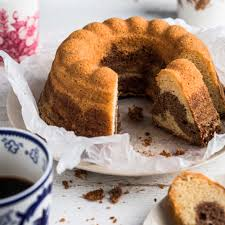 Kodin juhlien omavalmisteiset juomat
Omavalmisteiset, tervetuliaismaljaksikin sopivat, juomat eivät sisällä keinotekoisia väri- tai säilöntäaineita ja kotimaisista raaka-aineista valmistettuina ovat myös ”lähijuomaa”.
Esittelyssä hiivalla ja hapolla valmistettuja juomia ja ns. nopeita juomia.
Hiivapitoiset juomat
SIMA
5 l vettä 					
350 g (4 dl) sokeria 		
350 g  (5 dl) fariinisokeria 			
2 sitruunaa 
¼ tl tuore- tai kuivahiivaa tai 2 tl aktiivista vehnäjuurta
Kaada puolet vedestä kiehuvana sokerin ja sitruunan päälle. Lisää jonkin ajan kuluttua kylmää vettä, kunnes neste on 37 asteista (kuivahiivalle 42). Lisää hiiva. 
Anna käydä huoneenlämmössä 12 tuntia. Siivilöi. Pullota ja lisää pulloihin hieman sokeria ja muutama rusina. Sulje korkit löysästi (käyminen jatkuu) ja jäähdytä. Valmista 3- 5 päivän kuluttua (rusinat ovat nousseet). Sitruunan voi korvata esim. appelsiinillä, tuoreella inkiväärillä.
Hiivapitoiset juomat
LOUHISAAREN JUOMA

5 l vettä 
3/4 l mustaherukan tuoreita, huuhdottuja lehtiä 
2 sitruunaa (mehuna tai palasina, keltainen kuori raasteena) 
5 dl sokeria 
¼ tl tuorehiivaa
Kaada kiehuva vesi lehtien, sitruunoiden ja sokerin päälle. Jäähdytä 37 asteiseksi ja lisää hiiva. Anna käydä huoneenlämmössä seuraavaan päivään. Siivilöi ja pullota. Lisää pulloihin hieman sokeria. Sulje korkit löysästi, koska viileässäkin käyminen jatkuu. Valmistuu 3- 5 vrk:ssa. Voi käyttää muitakin lehtiä/kukkia, esim. ahomansikan tai mustikan lehtiä tai puna-apilan kukkia
KOTIKALJA
5 l vettä  
3 dl kaljamaltaita  
3 dl sokeria
1 tl tuore- tai kuivahiivaa tai 2 tl aktiivista vehnäjuurta
Kaada kiehuva vesi maltaiden ja sokerin päälle. Jäähdytä 37 (kuivahiivalle 42) asteiseksi, siivilöi ja lisää hiiva (1 tl). Käyminen huoneenlämmössä 1 vrk.
On heti kylmänä valmista nautittavaksi. Tarjottaessa voi lisätä sokeria. Säilyy kylmässä vain muutamia päiviä.
Viini- tai  sitruunahappopitoiset juomat esim. puiden ja  pensaiden lehdistä, kukista ja marjoista
KUUSENKERKKÄ-JUOMA
5 l vettä 
2,5 l nuoria kuusen kukintoja = kerkkä 
25 g sitruunahappoa
500 g (6 dl) sokeria 
Sekoita lämmin vesi, huuhdotut kerkät ja happo. Anna tekeytyä huoneenlämmössä vähintään 12 tuntia. Siivilöi ja mausta sokerilla. 

On jäähdyttyään heti valmista. Voidaan tarjottaessa laimentaa vedellä, kivennäisvedellä tai jääkuutioilla. Säilyy kylmässä kaksi viikkoa.
PUOLUKKA
JUOMA 
1 kg puolukoita
1,2 l kylmää vettä
¼ tl sitruunahappoa
300 g  (3,5 dl) sokeria
Survo puolukat, lisää kylmä vesi ja sitruunahappo. Anna tekeytyä viileässä pari päivää. Siivilöi ja mausta sokerilla. Säilyy hyvin ja voidaan pakastaa. 

Tarjottaessa voidaan laimentaa vedellä, kivennäisvedellä tai jääkuutioilla. Voidaan valmistaa muistakin marjoista, esim. mustikoista ja vadelmista valmistettuna tulee ”kuningatarjuomaa”.
Nopeat juomat
Valmistetaan  tuoreista tai kuivatuista kasvinosista, yrteistä tai marjoista joko
keittämällä  
höyryttämällä (Mehumaija)
puristamalla (mehulinko)
hauduttamalla (yrttitee)
RAPARPERIJUOMA
5 l vettä
1,5 kg raparperinvarsia
1 kanelitanko  
pieni pala inkivääriä 
1,5 dl sokeria  
Yhdistä kasvikset ja keitä vähän aikaa (10 min). Siivilöi ja lisää sokeri. Jäähdytä ja nauti. Voit tarjottaessa laimentaa vedellä, kivennäisvedellä tai jääkuutioilla.
Kahvinkeitto/-tarjoilu välineiden vuokrausta
Vuokraamme perkulaattoreita (5 ja 10 l), pumpputermareita (2x3,5 l) termossäiliöitä (2x10 l) sekä teevesi- ja kermatermoskannuja . Yhteydenotot Salme Meriläinen, 
puh. 040- 706 8025.
Kempeleen Martat ry
Nykyisin kokoonnumme kesä- ja joulutaukojen ulkopuolella 1 krt/kk Kempeleen asukastuvalla 
os. Honkasentie 11.  
Yhdistyksemme jäsenenä pääset osallistumaan monipuoliseen ja innostavaan toimintaamme. Jäsenmaksuun kuuluu Marttaliiton julkaisema Martat-lehti. 
Tervetuloa!
Lisätietoa löytyy kotisivultamme ja Kempeleen Martat facebookryhmästä.